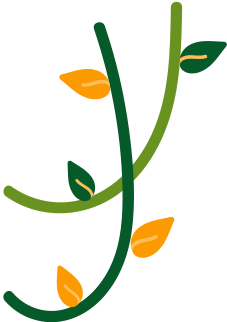 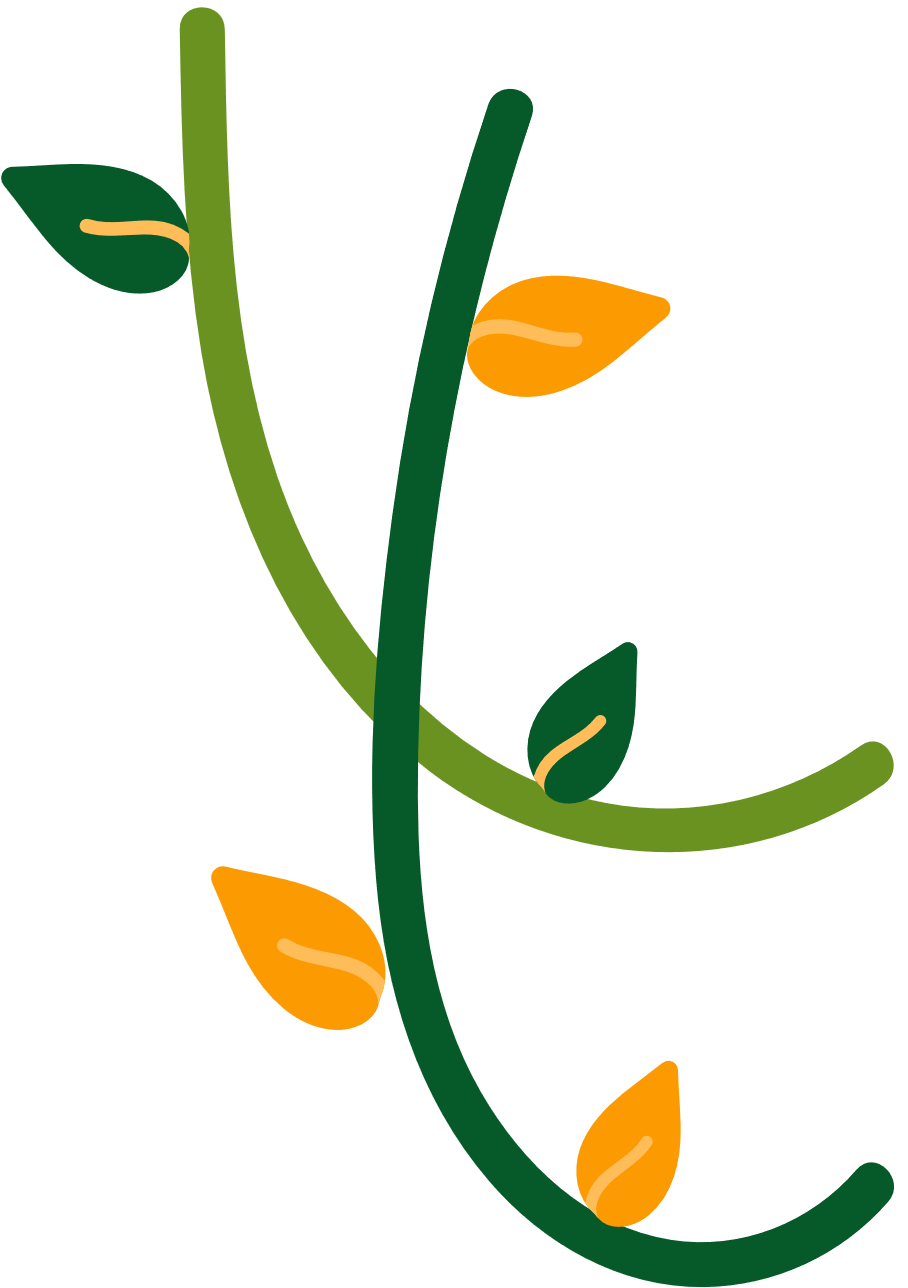 PHÒNG GD & ĐT QUẬN LONG BIÊN
TRƯỜNG MẦM NON PHÚC ĐỒNG
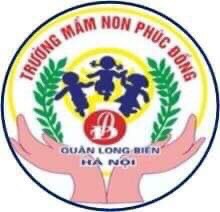 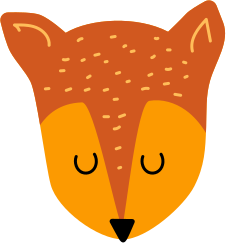 HOẠT ĐỘNG KHÁM PHÁ
Đề tài: Khám phá CON VOI- CON KHỈ
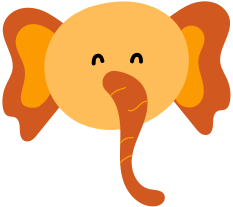 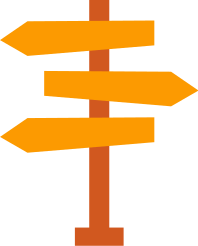 GIÁO VIÊN: CHU THỊ YẾN
LỨA TUỔI: 3 – 4 TUỔI
THỜI GIAN: 20 - 25 PHÚT
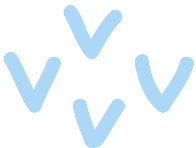 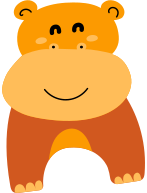 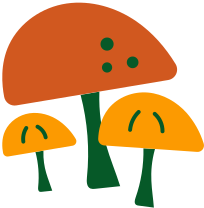 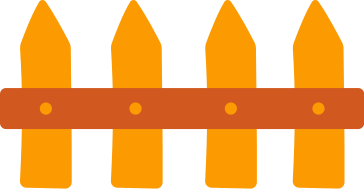 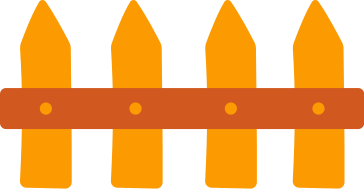 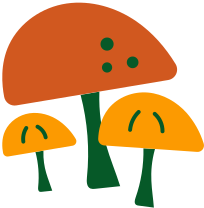 NĂM HỌC: 2021- 2022
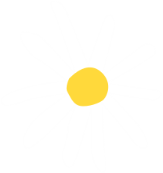 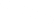 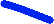 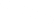 MỤC ĐÍCH – YÊU CẦU
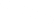 1. Kiến thức
- Trẻ biết tên con voi con khỉ, nêu được một số đặc điểm nổi bật của con voi, con khi: Đầu , tai, ngà voi, mình, chân, đuôi...
- Biết môi trường sống và ích lợi của voi. 
 
2. Kĩ năng:
- Rèn khả năng quan sát và ghi nhớ có chủ định
- Trẻ phân biệt và so sánh đặc điểm rõ nét của con voi con khỉ .
- rẻ trả lời câu hỏi của cô rõ ràng mạch lạc
 
3.Thái độ:
- Trẻ yêu thiên nhiên, yêu con vật
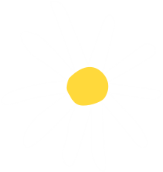 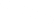 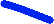 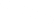 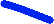 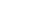 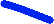 1.Ổn định tổ chức, gây hứng thú:
Cô và các con cùng hát bài: Chú voi con ở Bản Đôn
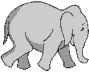 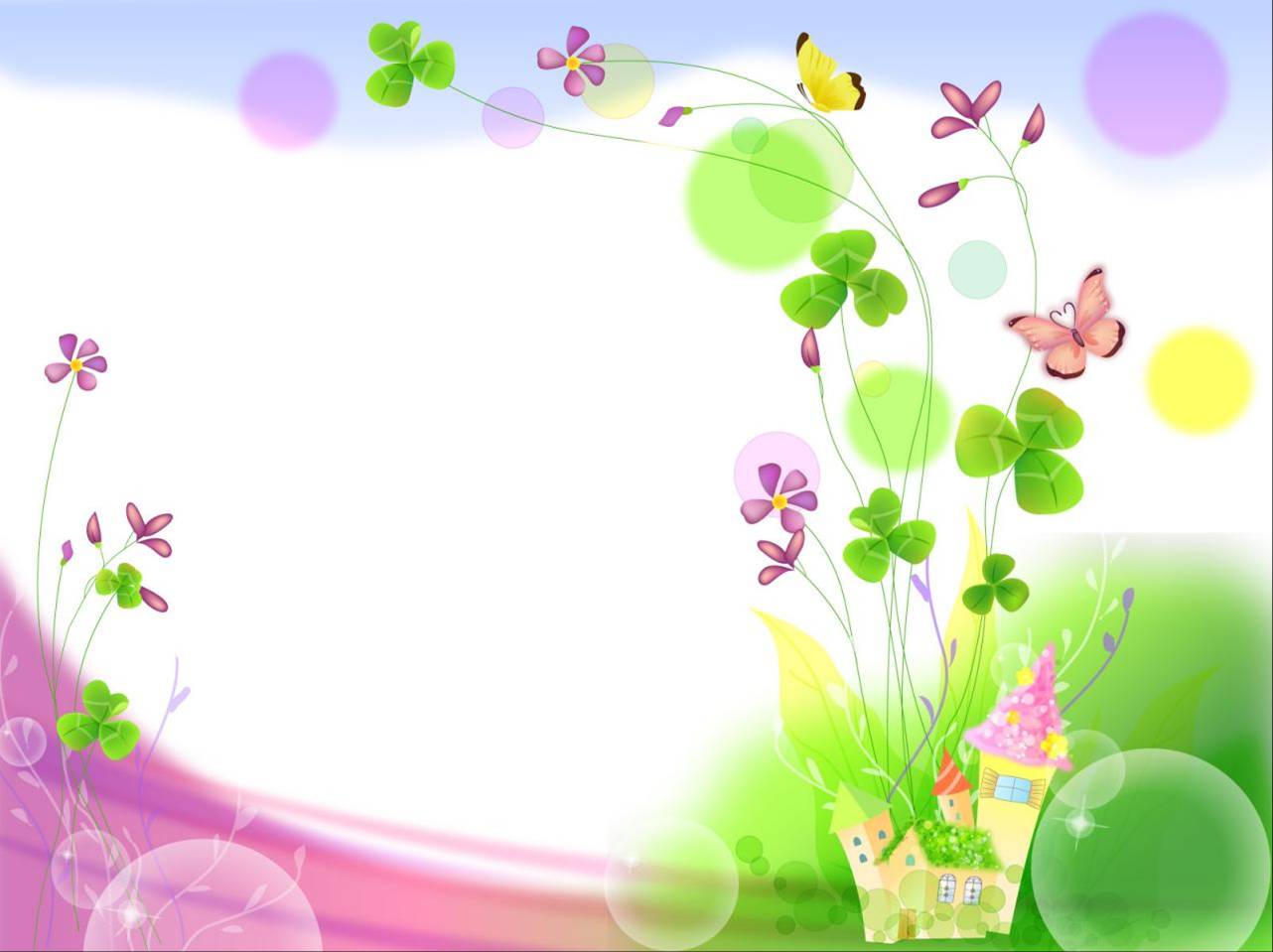 2. Phương pháp và hình thức tổ chức:
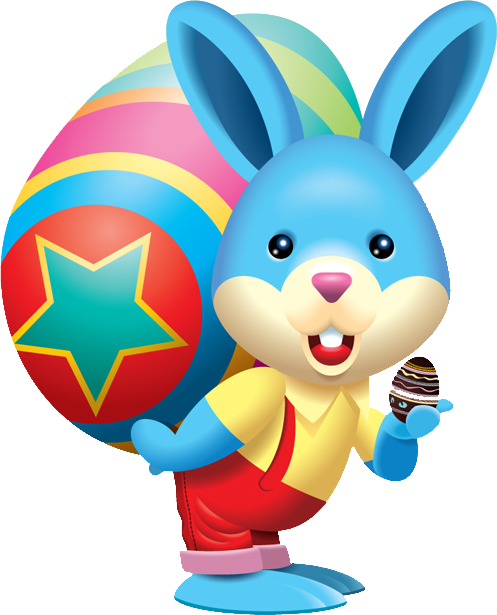 Bạn có biết mình là ai không?
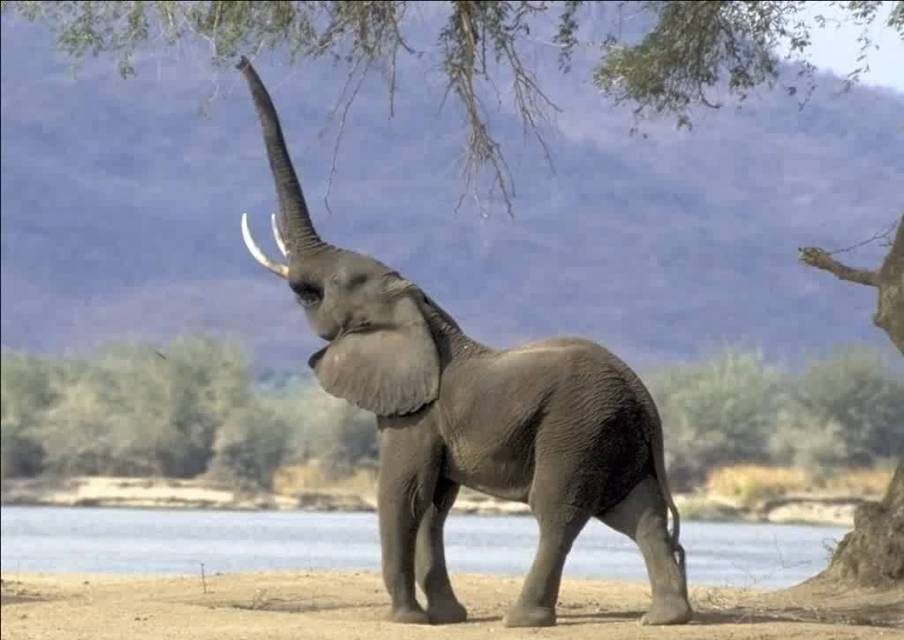 Mình là voi con đấy
Các bộ phận của con voi
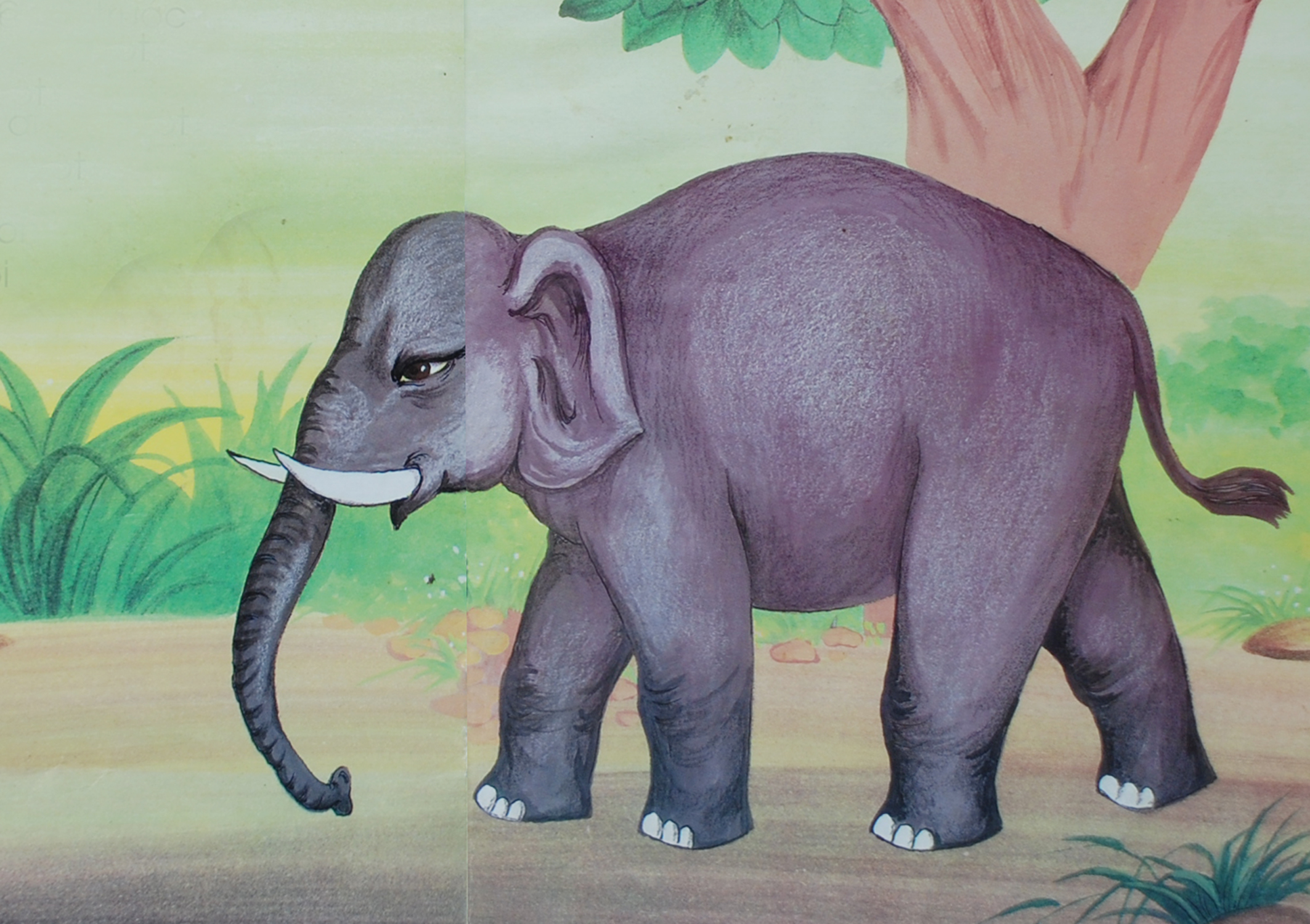 MÌNH
TAI
ĐUÔI
ĐẦU
MẮT
NGÀ
VÒI
CHÂN
Voi thích ăn gì?
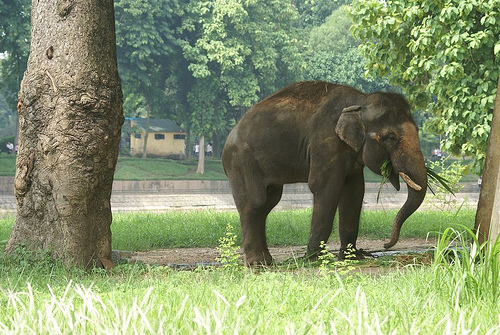 CÂY CỎ
CÁC LOẠI TRÁI CÂY
VOI VỚI ĐỜI SỐNG CON NGƯỜI
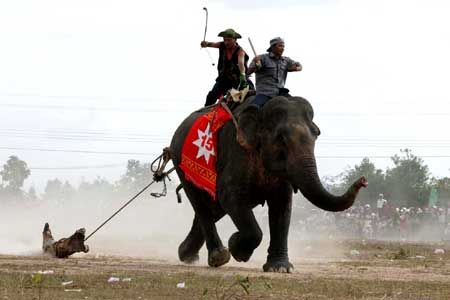 KÉO CỦI
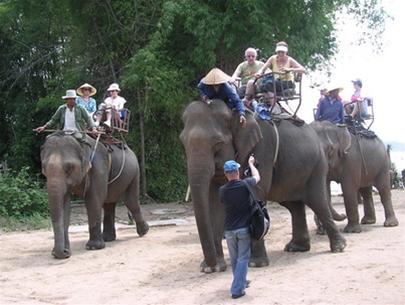 CHỞ KHÁCH DU LỊCH
BIỂU DIỄN XIẾC
Bé có biết mình là ai không? ( Bạn Khỉ )
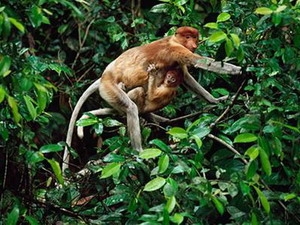 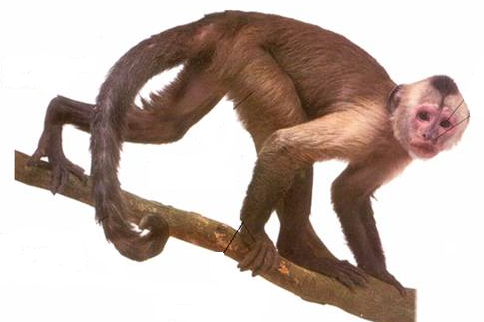 MÌNH KHỈ
ĐẦU KHỈ
MẮT
CHÂN SAU
MŨI
MIỆNG
ĐUÔI KHỈ
CHÂN TRƯỚC
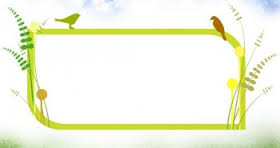 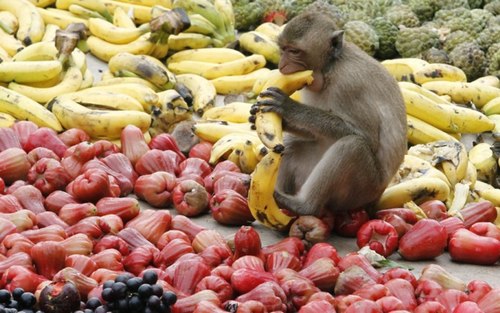 Khỉ ăn gì lớp mình?
Con khỉ ăn gì?
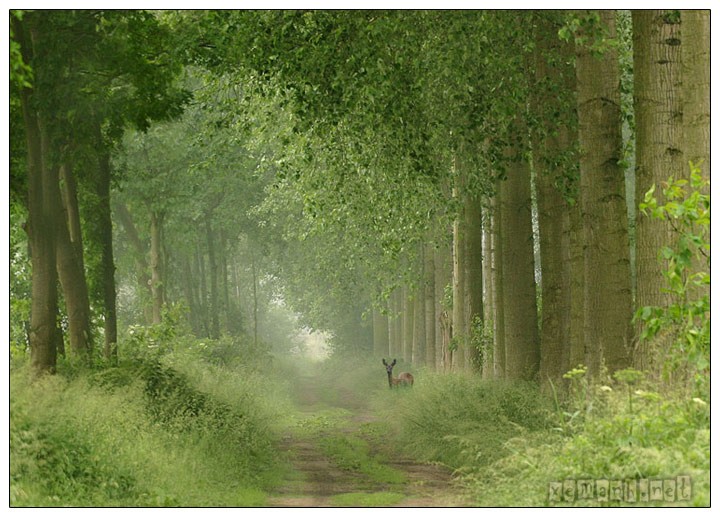 Khỉ sống ở đâu?
So sánh
Con voi – con khỉ
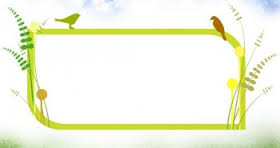 Ngoài voi với khỉ con biết con vật gì sống trong rừng nữa?
Con hổ
Con gấu trúc
Con nhím
Con Rắn
Con sư tử
HẸN GẶP LẠI CÁC CON